UNIT 3
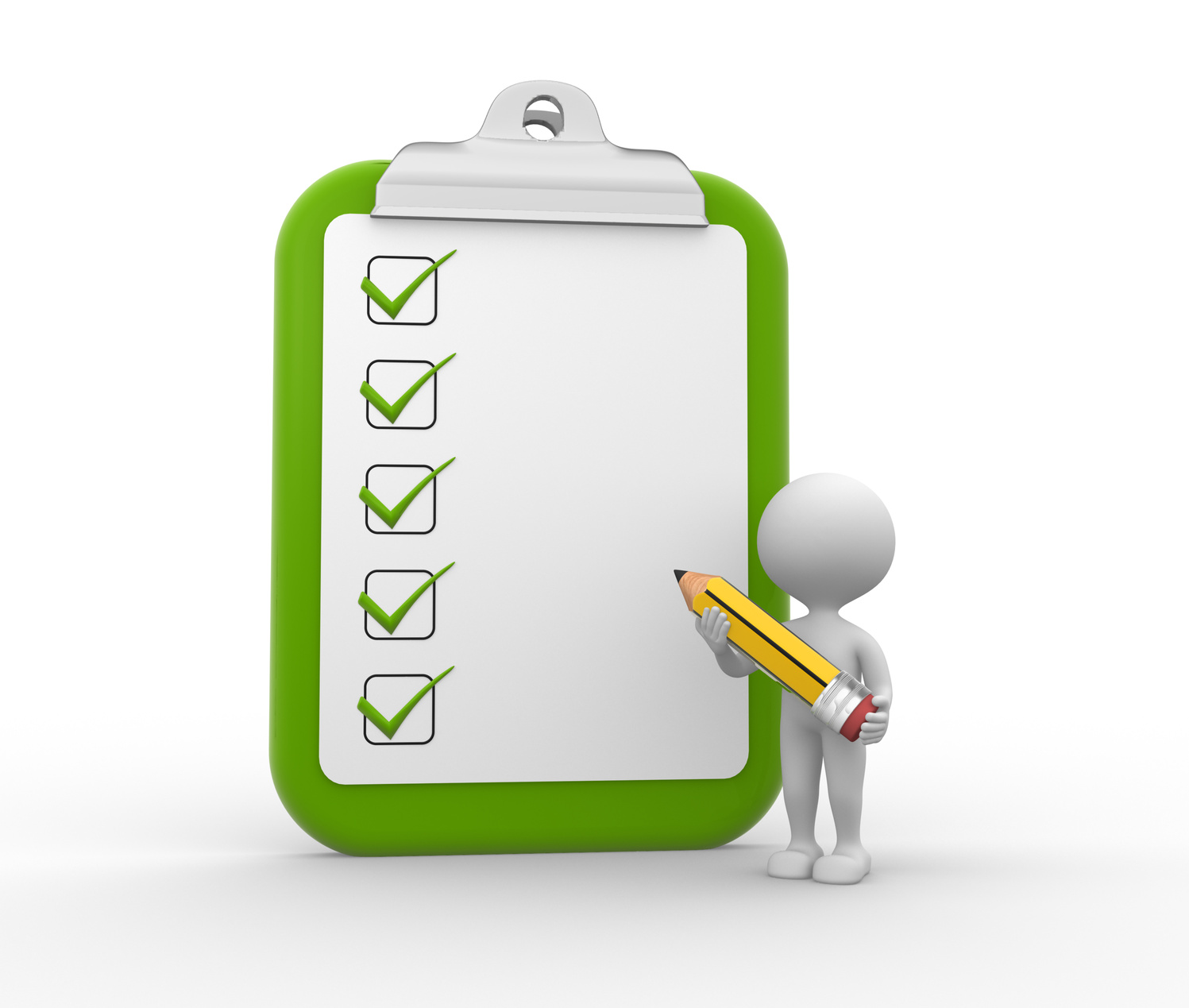 WRAP UP
Video avtivity
LESSON OBJECTIVE:
Review and practice the content of unit 4
Video Practice “Around the world”
Watch the following video. Then practice with the given activities
https://www.youtube.com/watch?v=_d4jxoCUCsY
Video Practice “Around the world”
Watch the video and check the correct answers.
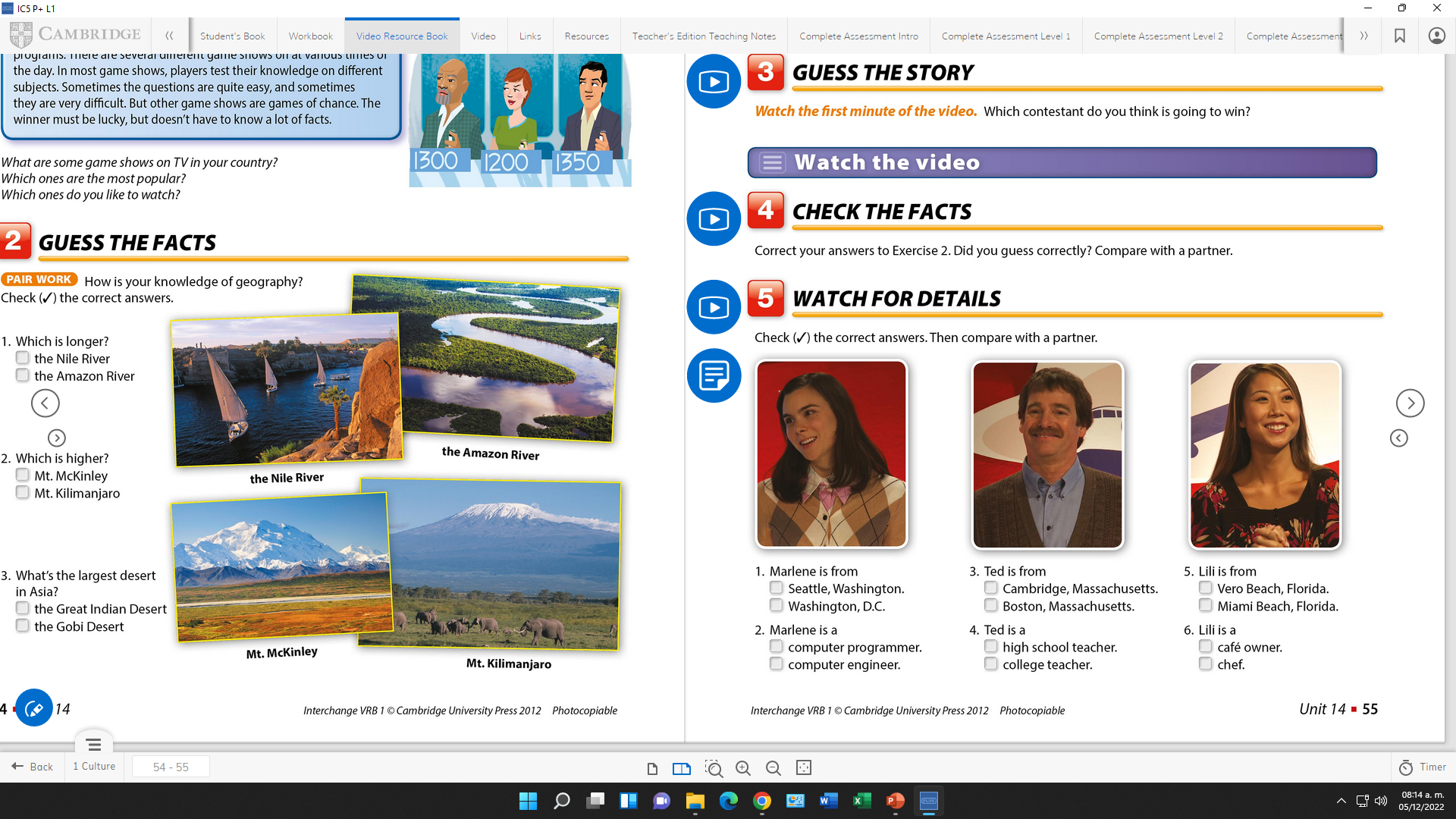 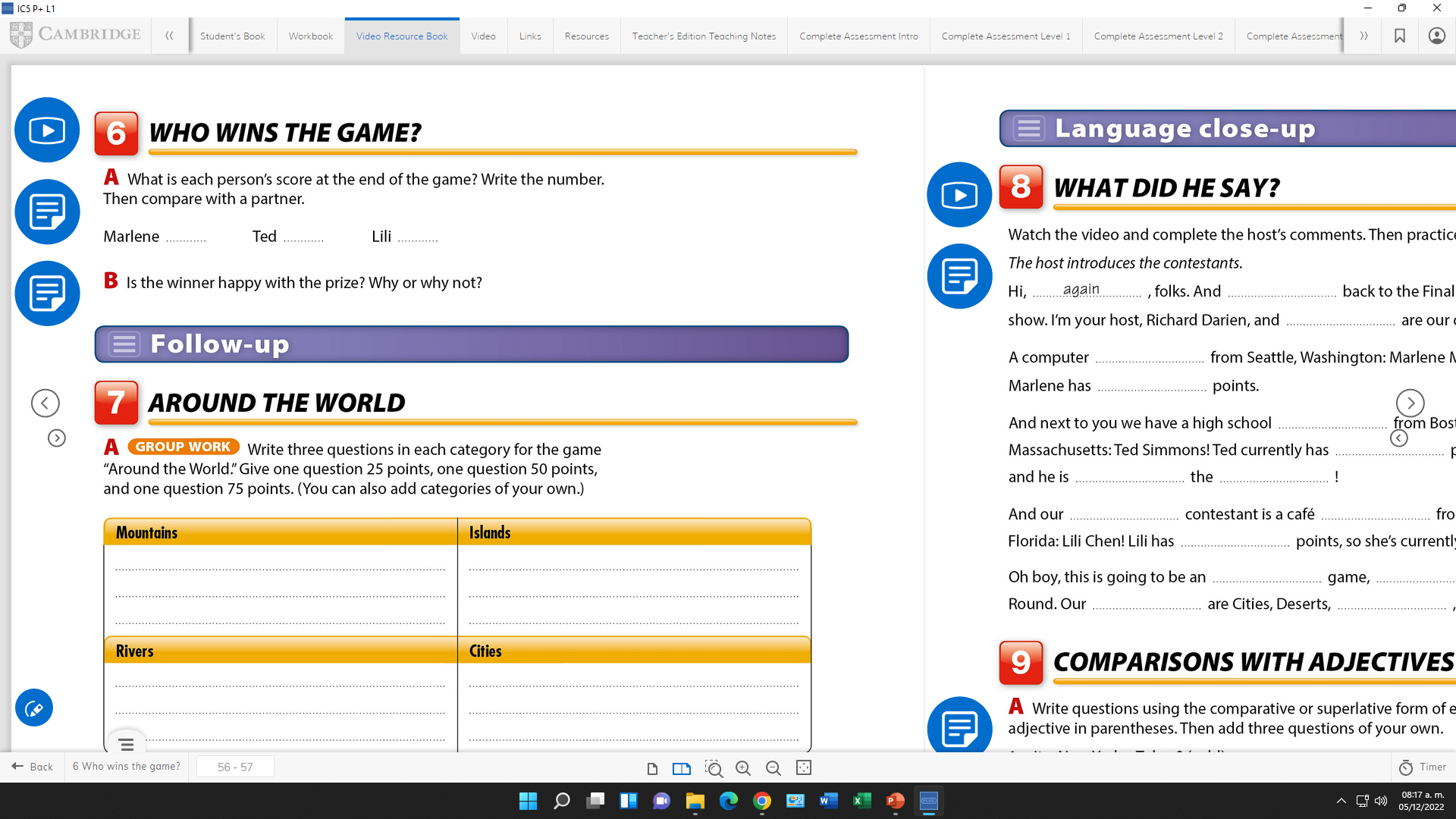 Vocabulary Practice “ An article about a place”
Check the correct answers.
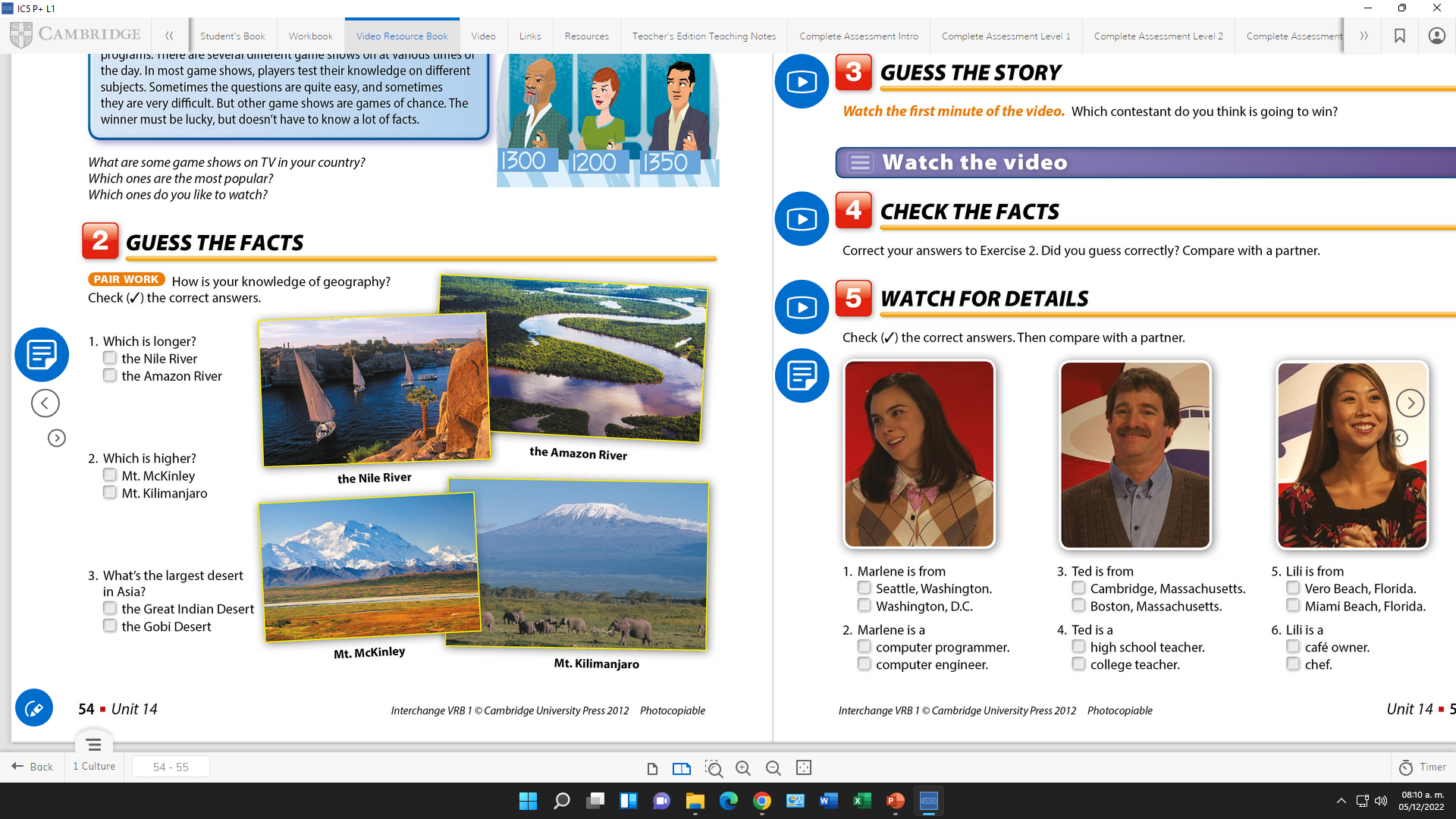 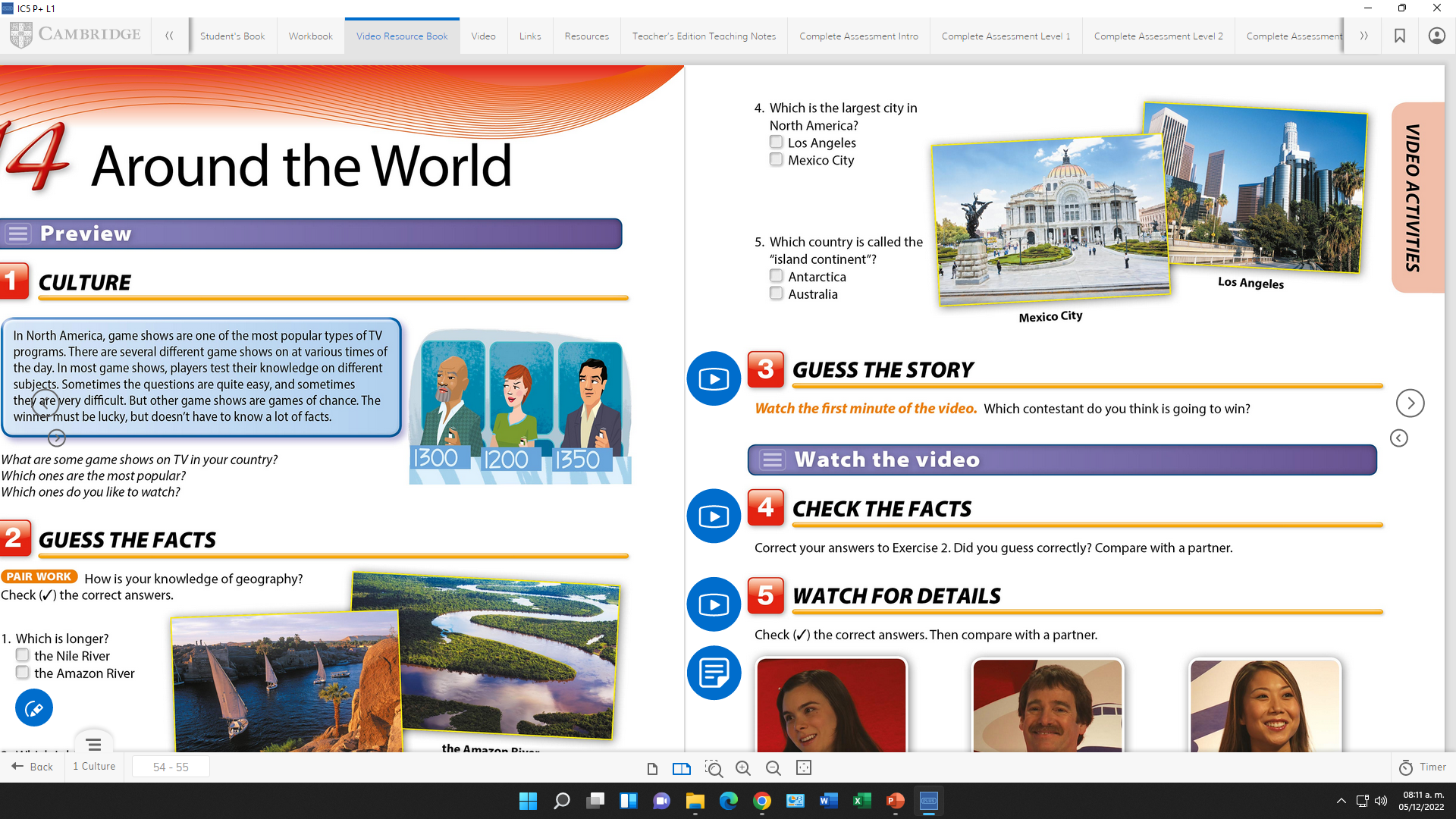 Speaking Practice “ An article about a place”
Watch the video and complete the host´s comments. Then practice it.
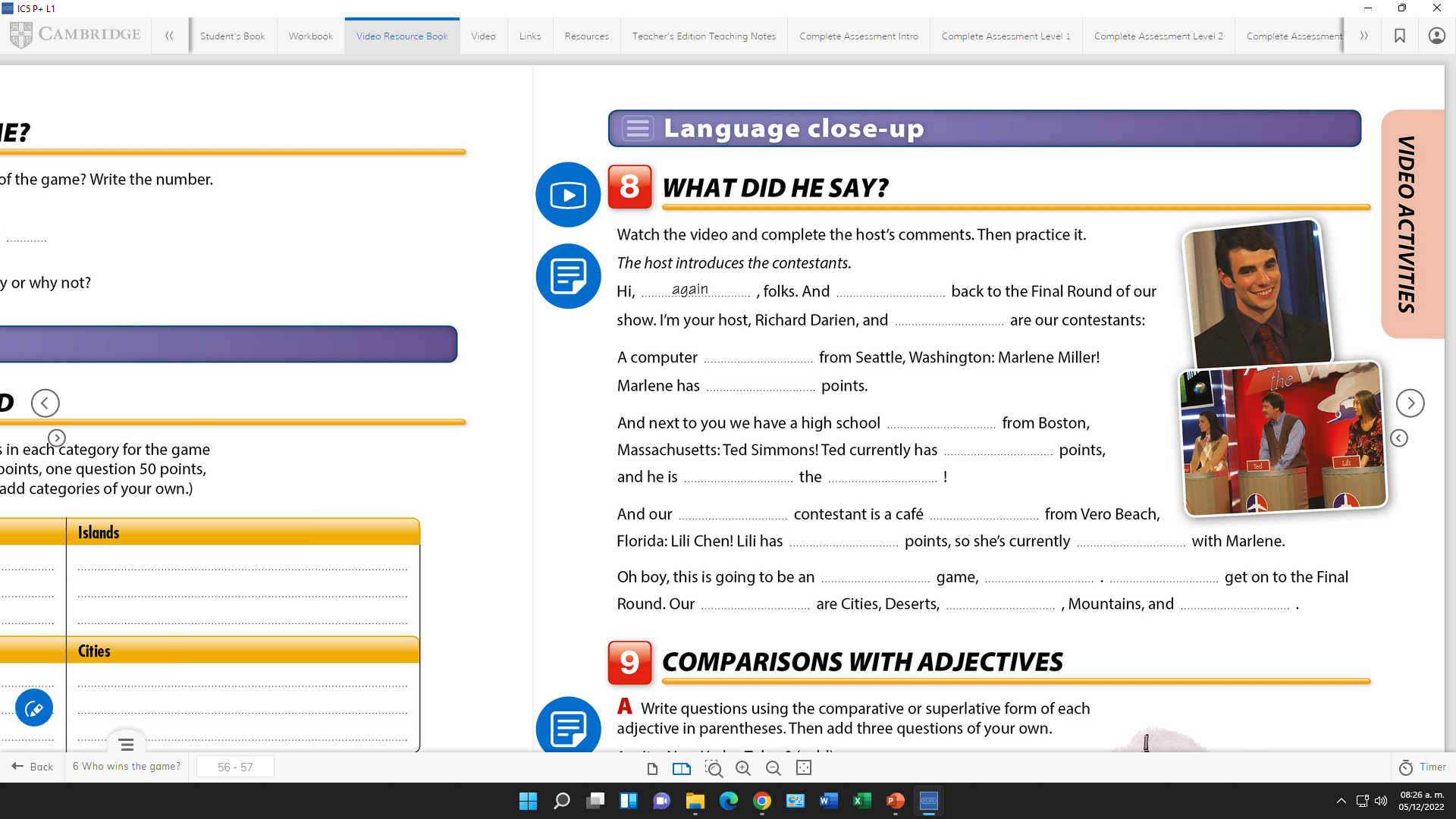 Grammar Practice “ Comparatives,supérlatives”
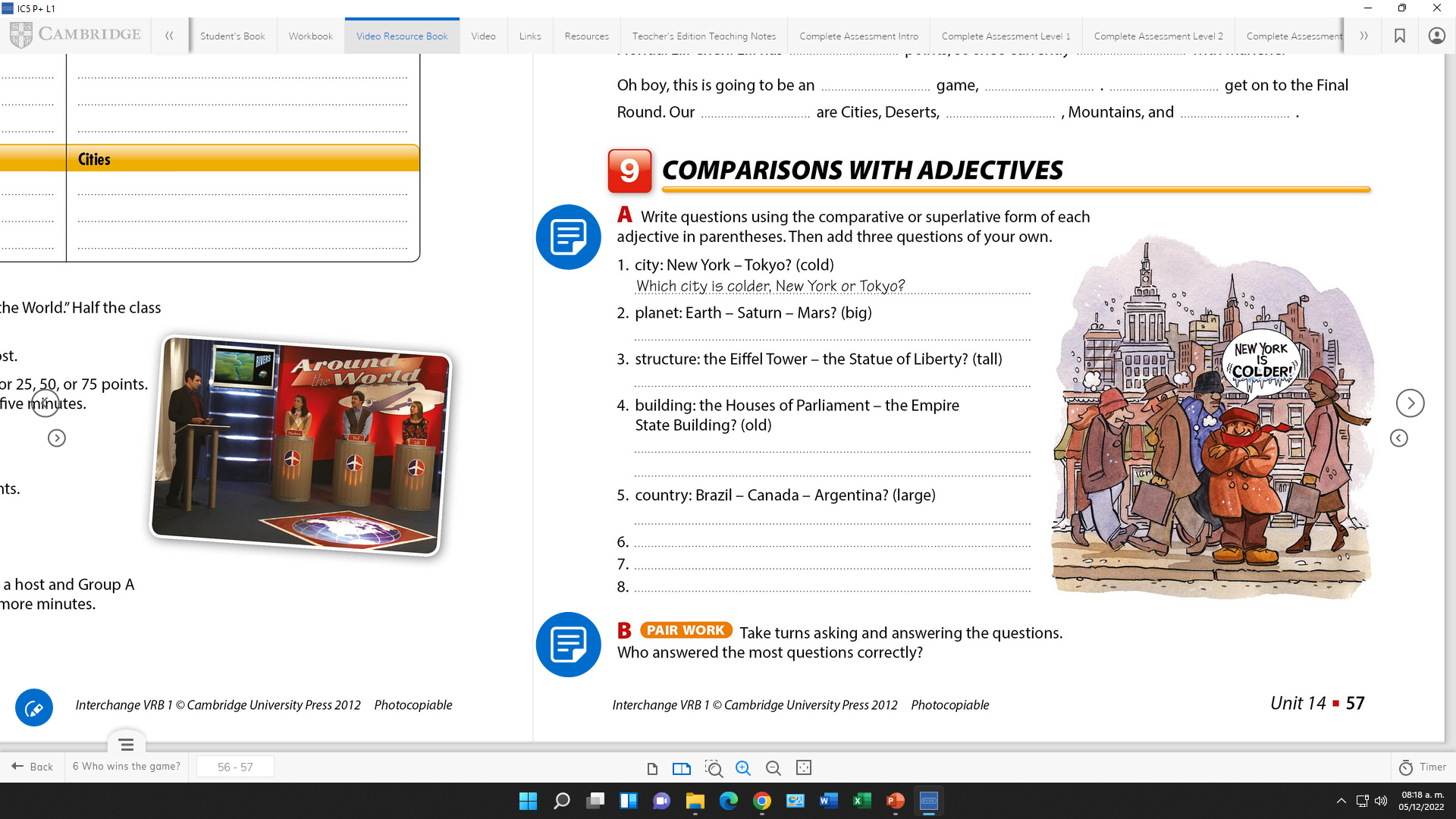